با بربط و طبل سرود خوانید
با بربط و طبل سرود خوانیدبا صدای سنج حمدش گوییدهللویاه، هللویاهجلال بر نام خداوند
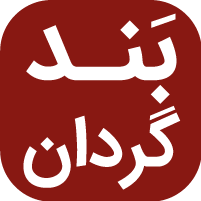 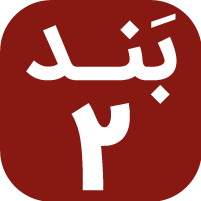 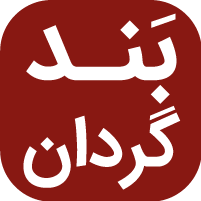 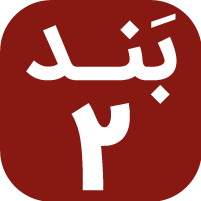 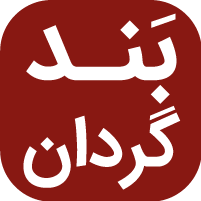 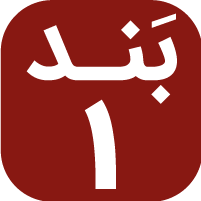 شادیم در خداوند، نامش متبارکشادی کنید ای فرزنداندست‌ها برافرازید، لب‌ها را بگشاییدجلال بر خداوند گویید
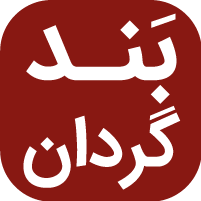 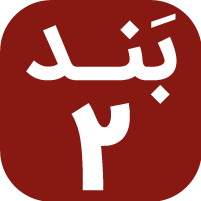 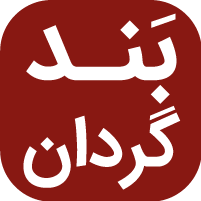 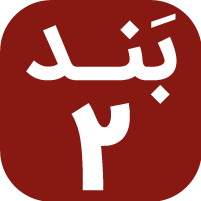 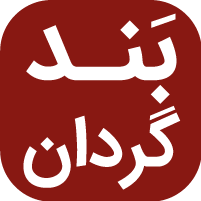 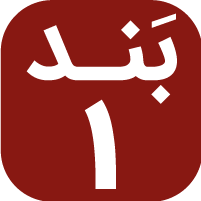 پری روح را بطلبیدشکر و تسبیح را به جا آریدحمدش خوانید، شکرش گوییدخدای ما شایسته است
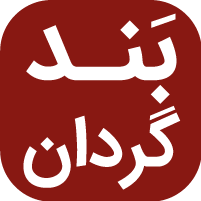 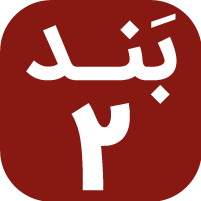 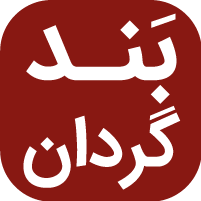 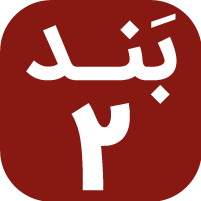 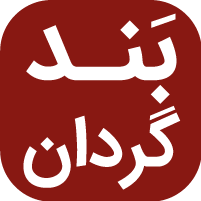 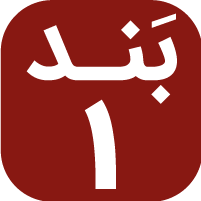 شادیم در خداوند، نامش متبارکشادی کنید ای فرزنداندست‌ها برافرازید، لب‌ها را بگشاییدجلال بر خداوند گویید
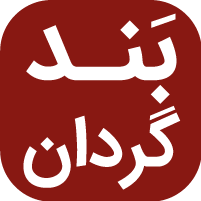 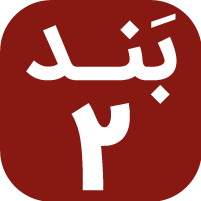 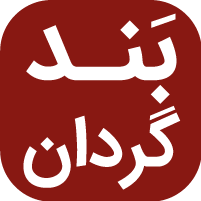 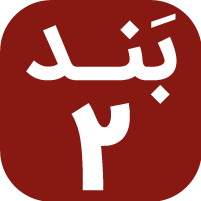 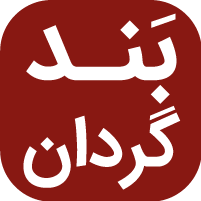 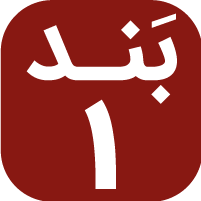 مسیح خدایم، رهگشایمهادی و نورم، رهنمایمدر سختی‌ها، در تنگی‌هاصلیب اوست پیروزیم
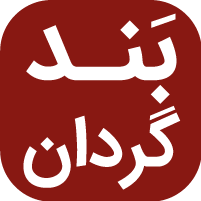 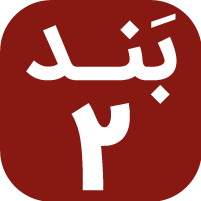 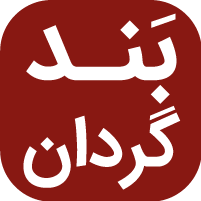 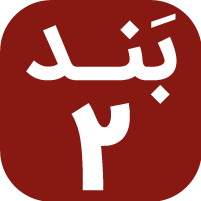 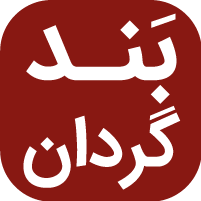 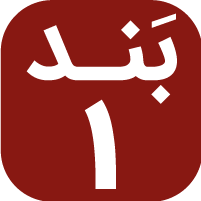 شادیم در خداوند، نامش متبارکشادی کنید ای فرزنداندست‌ها برافرازید، لب‌ها را بگشاییدجلال بر خداوند گویید
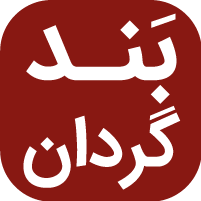 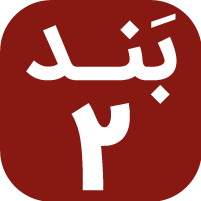 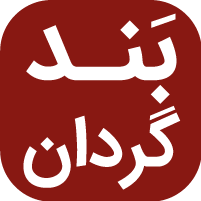 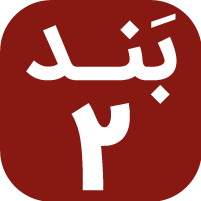 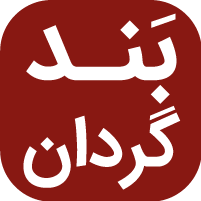 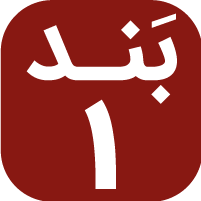